Welcome & introduction
Richard Leonard & Deirdre O’Reilly
UK Road safety – working together to build a safer road system.
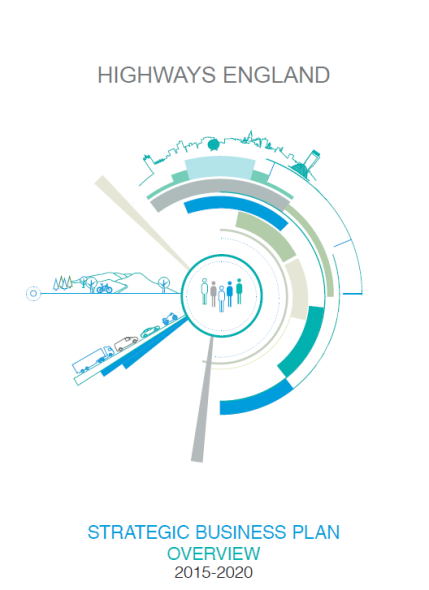 Strategic Direction for Road User Safety
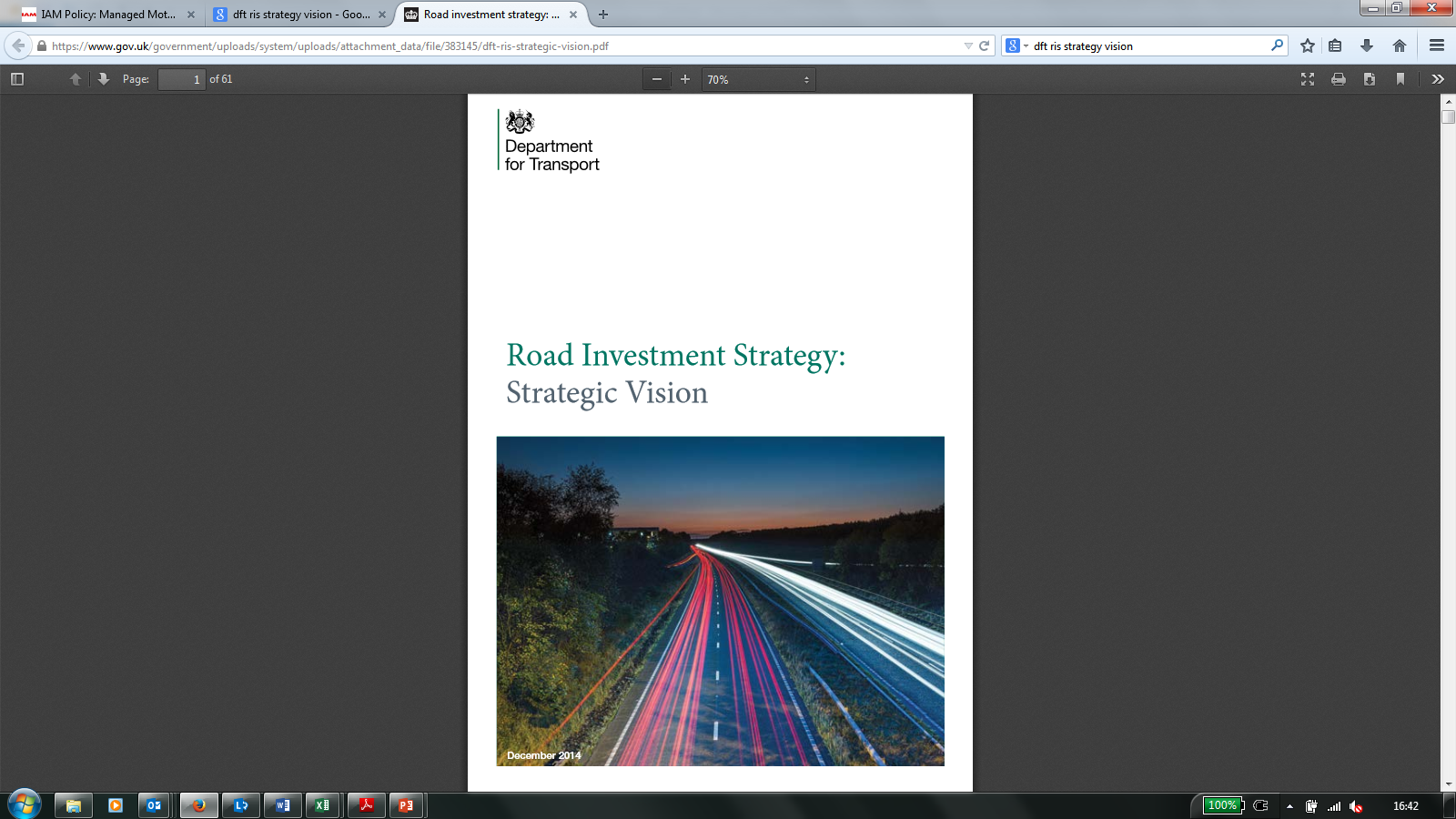 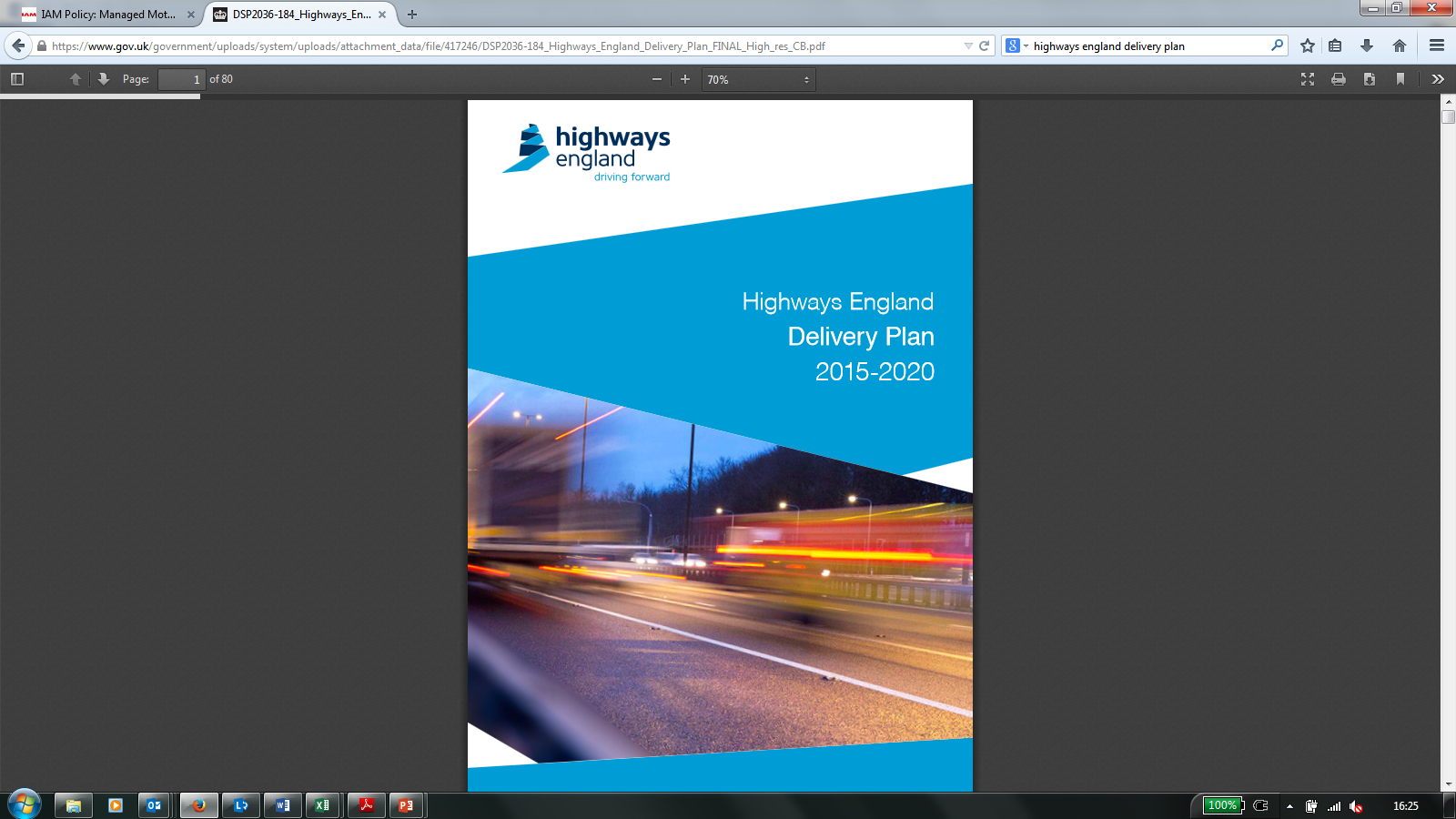 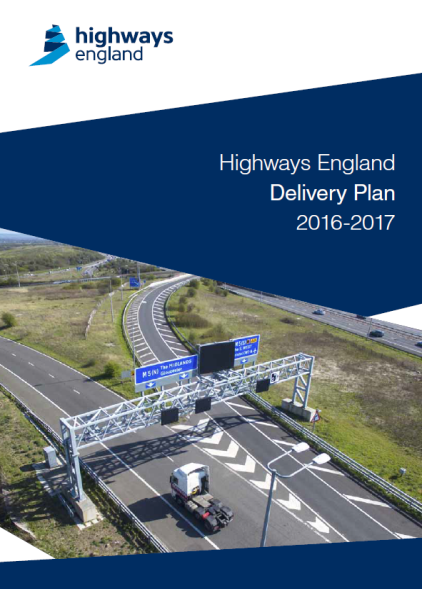 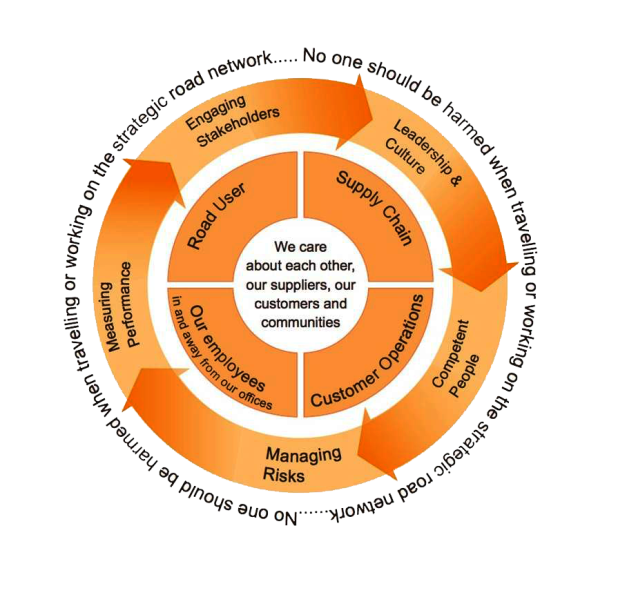 Highways England is a government company charged with operating, maintaining and improving England’s Strategic Road Network. Our ambition is to ensure our major roads are more dependable, durable and most importantly – are safe.
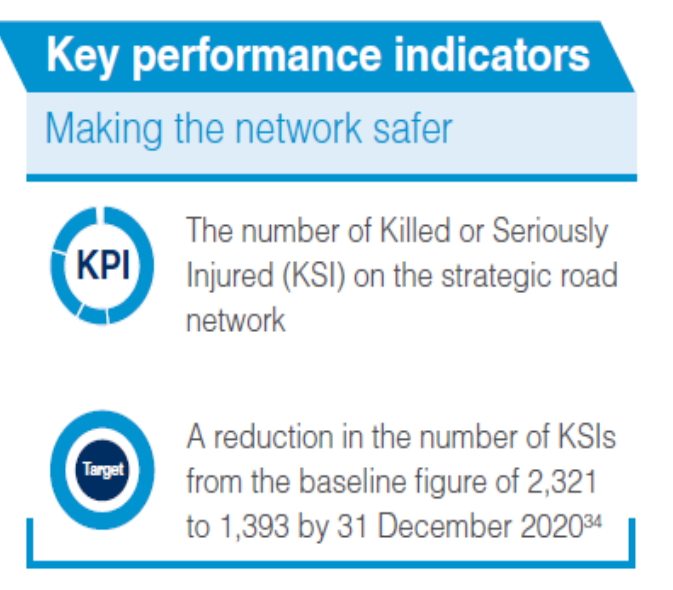 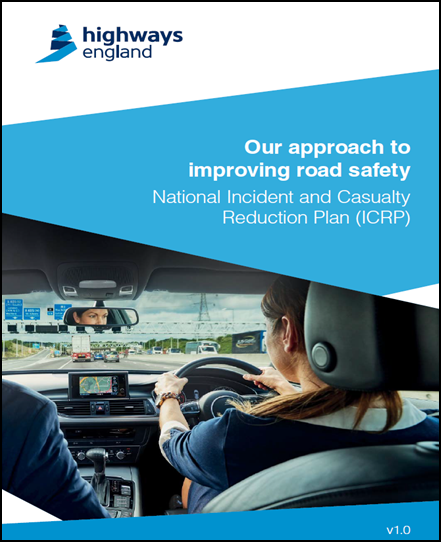 4
[Speaker Notes: Add in 2015 performance data -]
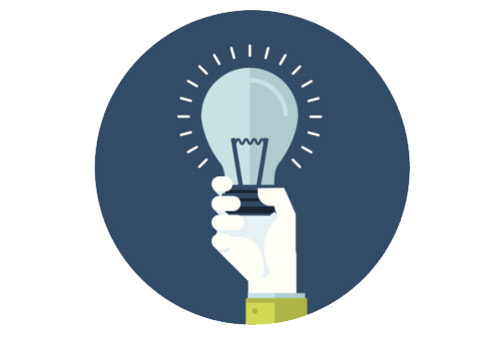 Aims of the Event
Develop and access latest research evidence and thinking on how to influence behaviour to improve road safety; learning lessons from other domains. 
Develop fresh insights into issues of strategic concern; clarify priorities; and identify opportunities to collaborate.
Encourage and enable  greater connections, innovations and inter disciplinarity between the research community and delivery agents.
Encourage effective  and long term engagement between the delivery and research communities.
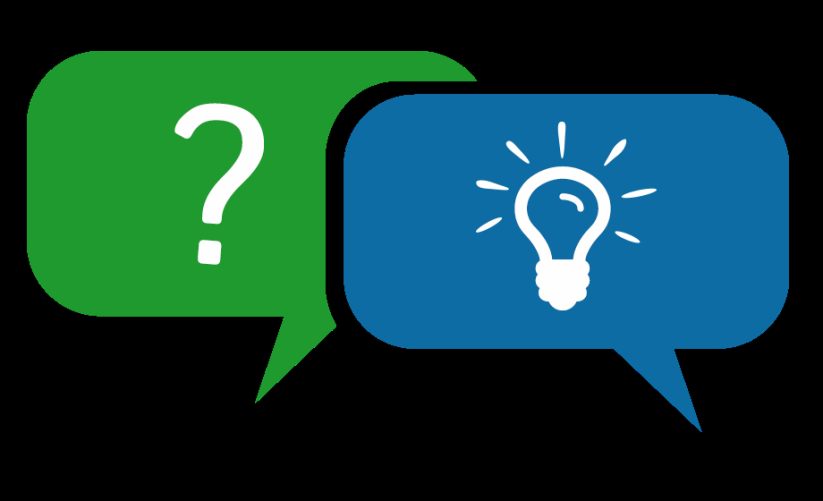 Programme
Focussed around 4 key questions 
How can we develop a safety culture and how actively should risk be managed? 
What is the balance between changing minds & changing environment? 
What does the future look like and what does this mean for behavioural approaches in road safety? 
How do we understand & influence the system?
Outputs
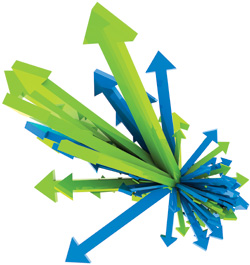 A report that captures the substantive discussions from the event
An edited compilation of summaries and learnings
Recommendations of future pathways for effective engagement and delivery of objectives 
Edited video of the main presentations and interviews with participants
How the event will work?
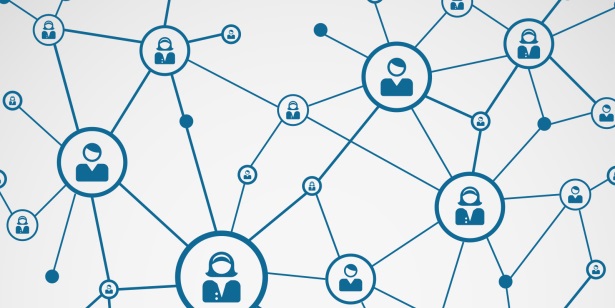 Programme is deliberately provocative & outward looking. 
Looking for challenges & solutions. 
Chatham House rules - presentations and discussions will be recorded – discussion will not be attributable.
 Capturing ways forward and encouraging collaborations through - discussion, networking opportunities &recording feedback.
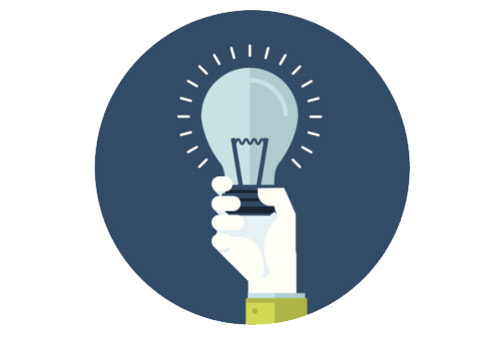 Thanks
Highways England